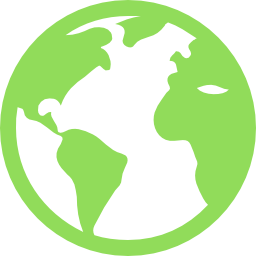 Список зарубежных клиник, осуществляющих лечение граждан Республики Казахстан 
в рамках гарантированного объема бесплатной медицинской помощи
Список зарубежных клиник, осуществляющих лечение граждан Республики Казахстан
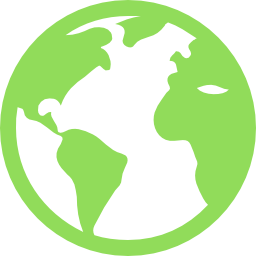 Список зарубежных клиник, осуществляющих лечение граждан Республики Казахстан
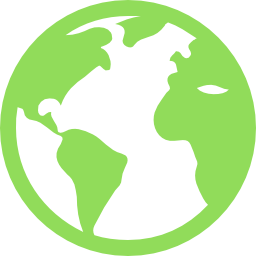 Список зарубежных клиник, осуществляющих лечение граждан Республики Казахстан
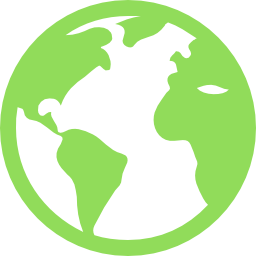